DJEČIJA PRAVA
ZLATAN AVDOVIĆ

VII2
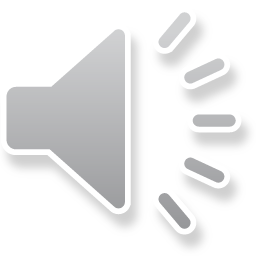 DJEČIJA PRAVA
20.NOVEMBAR JE DJEČIJI DAN
Dečijr pravo
UČENJEM SVOJIH PRAVA DJECA UČE DA SU DUŽNA POŠTOVATI PRAVA DRUGIH = ODGOVORNO PONAŠANJE!
DJEČIJA PRAVA
ZLATAN AVDOVIĆ

VII2
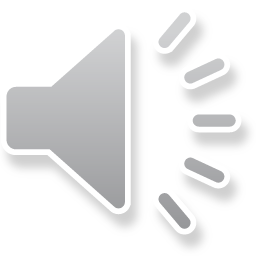